Riding on a Light Beam
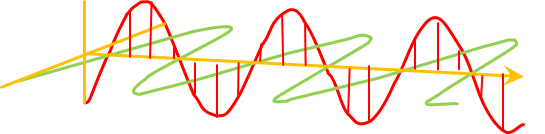 Acceleration and Mass Rise

Lewis F. McIntyre
CS-AAPT Spring Meeting
April 1, 2023
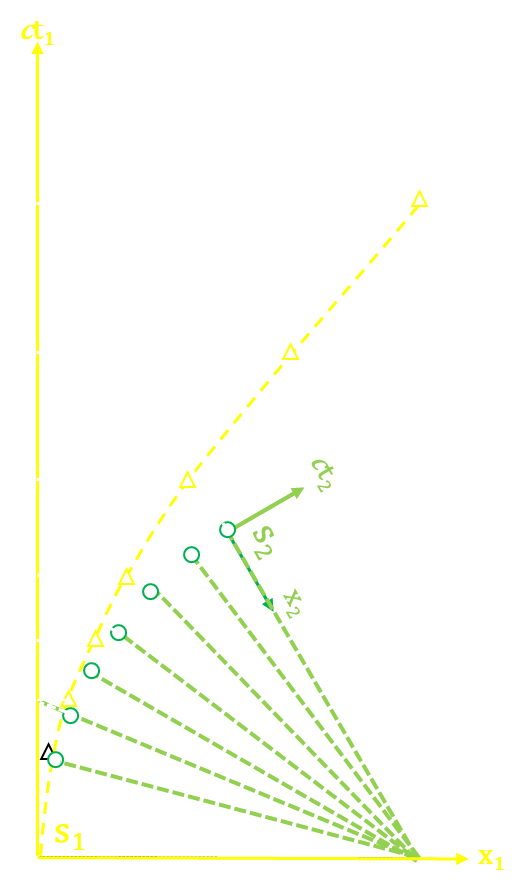 mcintyrel@verizon.net
1
[Speaker Notes: Good Morning! My name is Lewis McIntyre, a retired Naval Aviator, and now a retired engineer. This is a continuation of a presentation I made last year to this group on a graphical solution to special relativity that I call the velocity triangle

This presentation deals with the analysis of a body undergoing constant acceleration from velocity equal to zero, up to c, as measured by an unaccelerated observer initially at rest with that body.  Acceleration is normally out-of-scope for the Special Theory, but I have included proofs to demonstrate that this model appears to be correct.]
OUTLINE
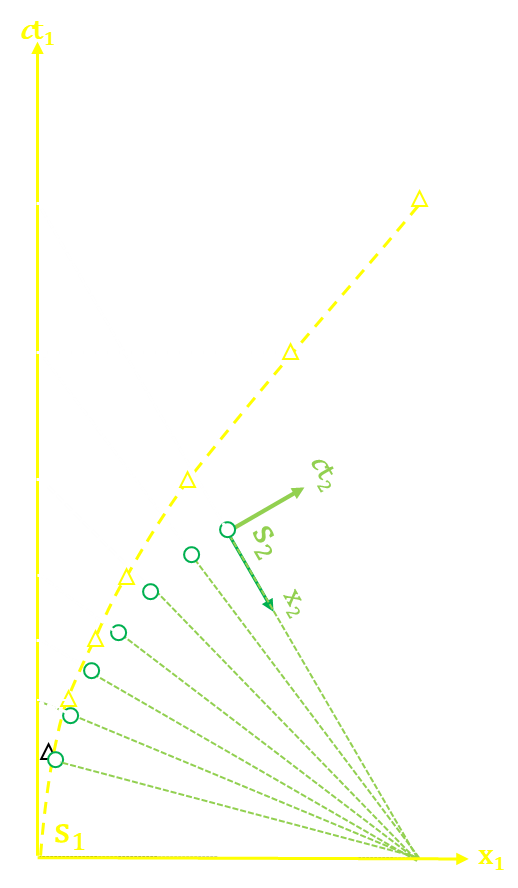 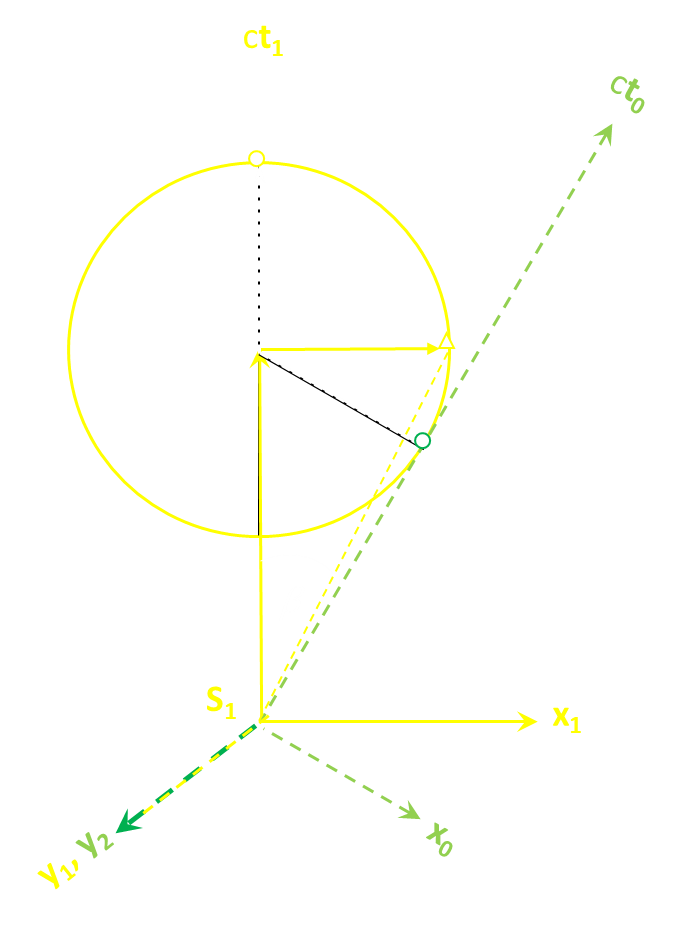 REVIEW OF VELOCITY TRIANGLE
TIMELINE OF AN ACCELERATING BODY S0
UNACCELERATED S1’s MEASUREMENT OF ACCELERATED S0’s WORLDLINE
SMALL ANGLE APPROXIMATION GIVES CLASSICAL LAWS FOR ACCELERATION
S1’s MEASUREMENT OF S0 CAUSES OBSERVED RELATIVISTIC MASS RISE
[Speaker Notes: I am going to follow this outline]
REVIEW OF VELOCITY TRIANGLE
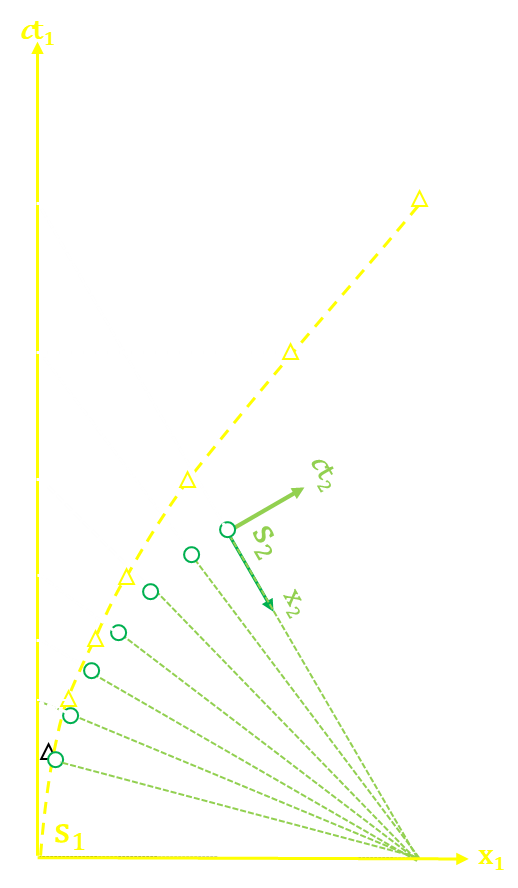 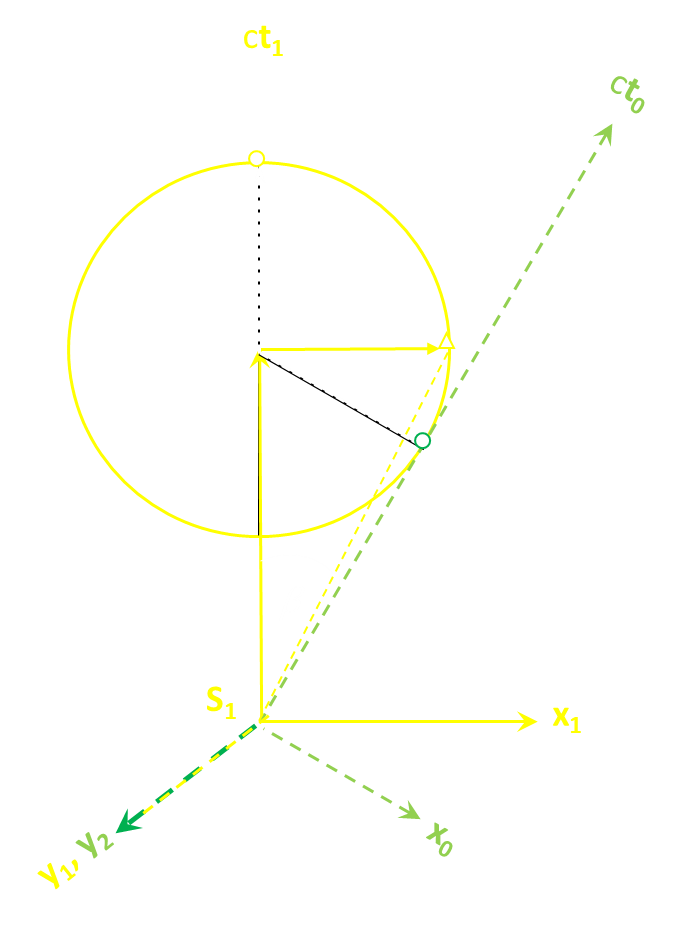 ct1
ct0
β=arcsin (v/c)
A= Time of Transmission ct0
A=ct0
β
S0
O
x1
S1
y1, y2
x0
[Speaker Notes: Let’s review the velocity triangle. It is based on four key assumptions:
Light travels in all four dimensions of space at c.
Matter also travels at c, but in a single direction, defining that direction as its time axis, with its spatial axes normal to time.
Relative velocity disappears as an independent variable, becoming a difference of direction by the Brehme angle beta
A body’s proper velocity of c projects as a time-varying component onto the spatial and temporal axes of another by the Lorentz transform, shown trigonometrically.

Here we have an event at A on reference frame S0, which emits light as some time ct0 to be observed by another reference frame S1.]
REVIEW OF VELOCITY TRIANGLE
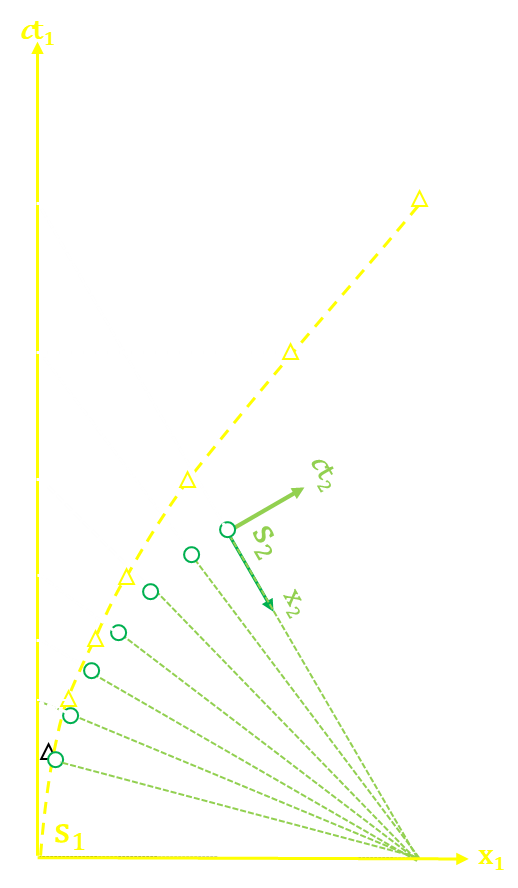 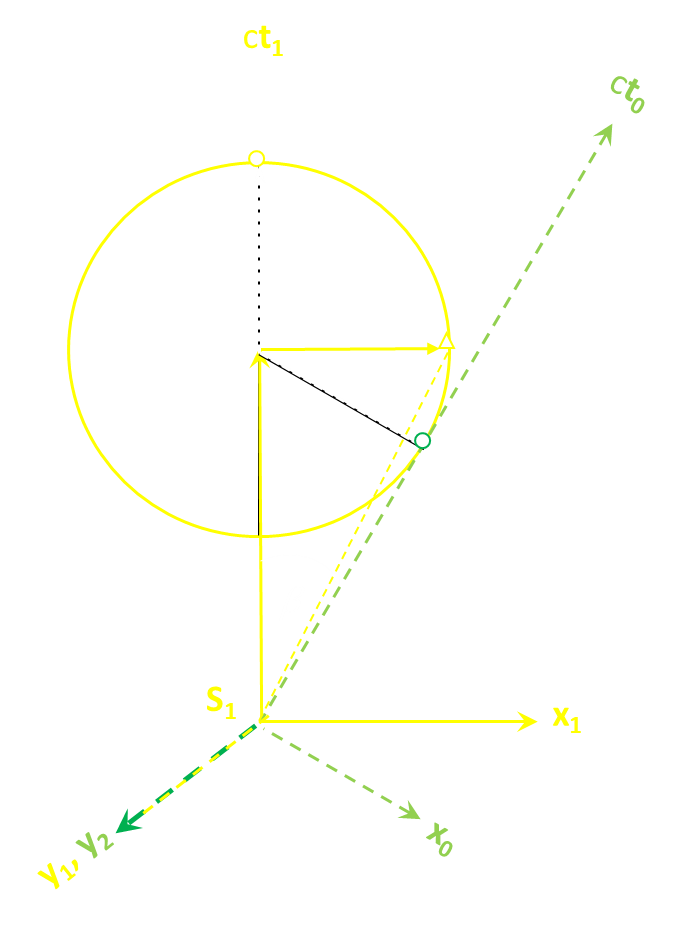 ct1
ct0
β=arcsin(v/c)
A= Time of Transmission ct0
Doppler Shift A along ABC, to C=Time of Receipt
C   ct1r
B
A=ct0
β
S0
O
x1
S1
y1, y2
x0
[Speaker Notes: The light emitted at A, the time of transmission in S0, is Doppler-shifted along the path ABC to C, the time of receipt in S1, the relativistic Doppler shift for time, as shown.]
REVIEW OF VELOCITY TRIANGLE
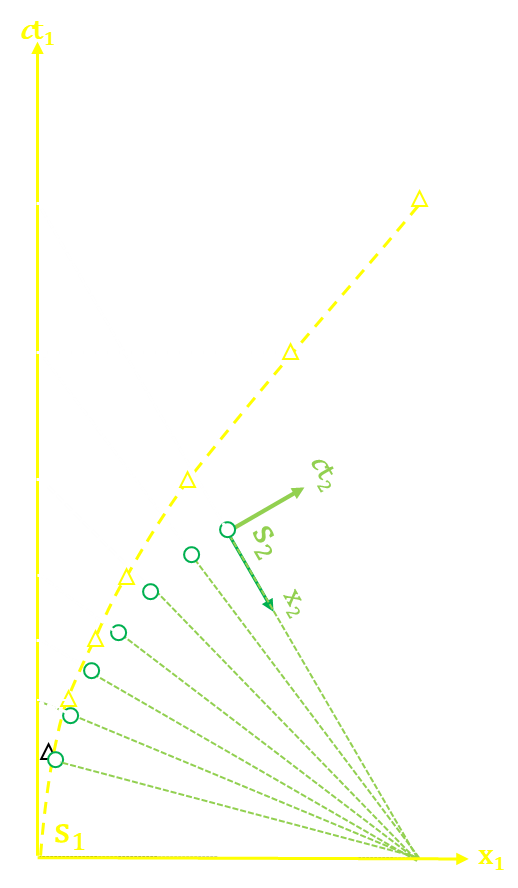 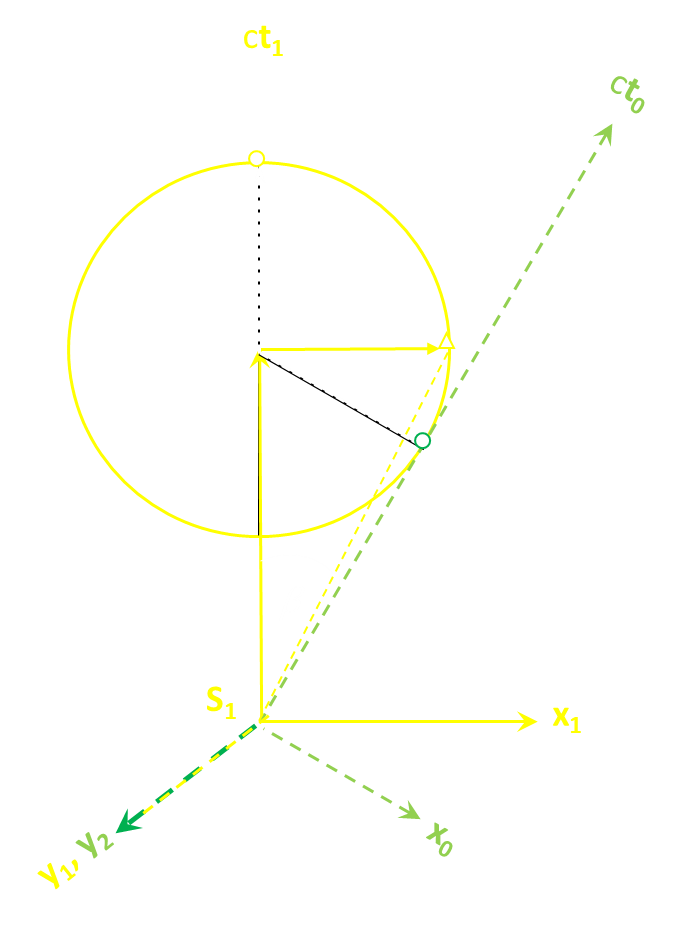 ct1
ct0
β=arcsin(v/c)
A= Time of Transmission ct0
Doppler Shift A along ABC, to C=Time of Observation
D=Measurement
Simultaneous with Event A
OB=ct1= ct0/cos(β)
BD=x1=ct0·sin(β)/cos(β)
v= x1/ct1=c·sin(β)
C   ct1r
D
B
x1=vt1
A=ct0
β
S0
O
x1
S1
y1, y2
x0
[Speaker Notes: Based on the time of receipt, the observer in S1 locates the event at D, the light from which will reach C simultaneously with light from A.  D is on the worldline of successive measurements in S1 of events in S0, x=vt.]
REVIEW OF VELOCITY TRIANGLE
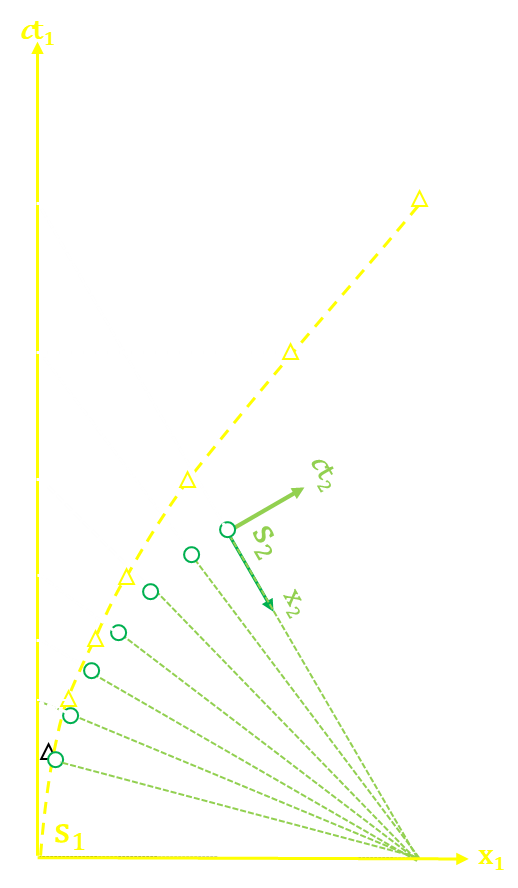 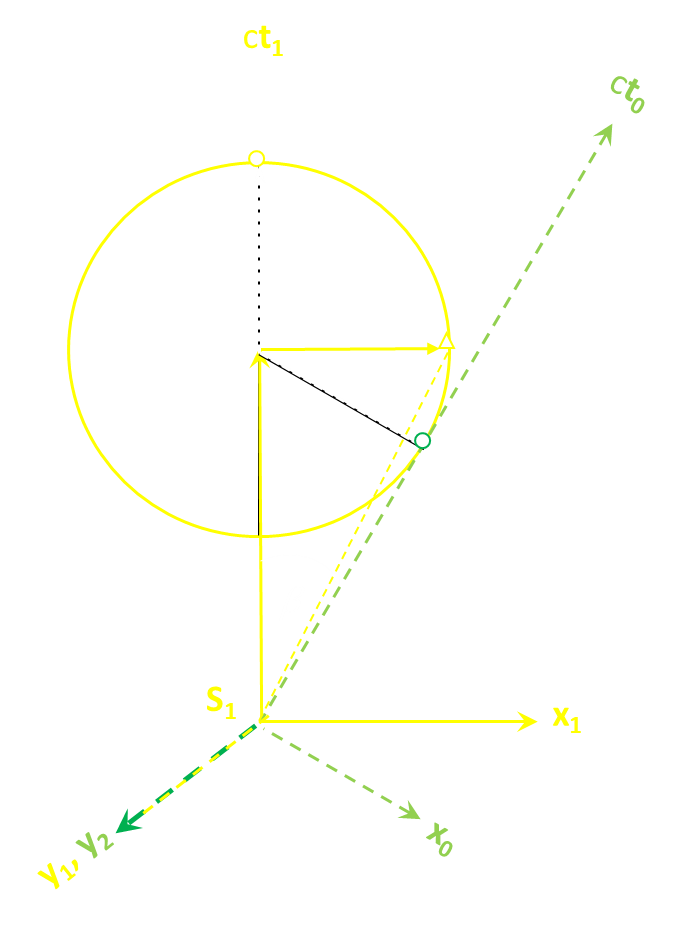 ct1
ct0
β=arcsin(v/c)
A= Time of Transmission ct0
Doppler Shift A along ABC, to C=Time of Observation
D is Lorentz Transform of A
C   ct1r
D
B
x1=vt1
A=ct0
β
S0
O
x1
S1
y1, y2
x0
[Speaker Notes: D is the Lorentz Transform into S1 of A, expressed trigonometrically in terms of β.]
TIMELINE OF ACCELERATING BODY
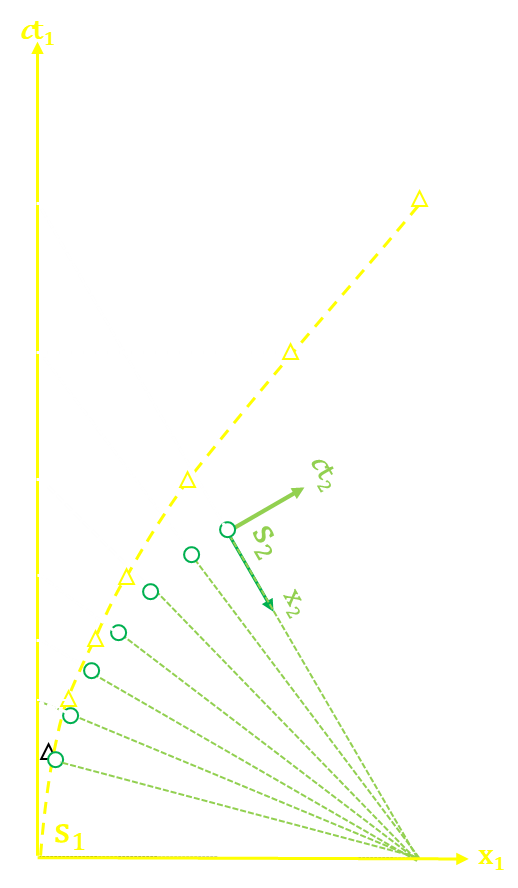 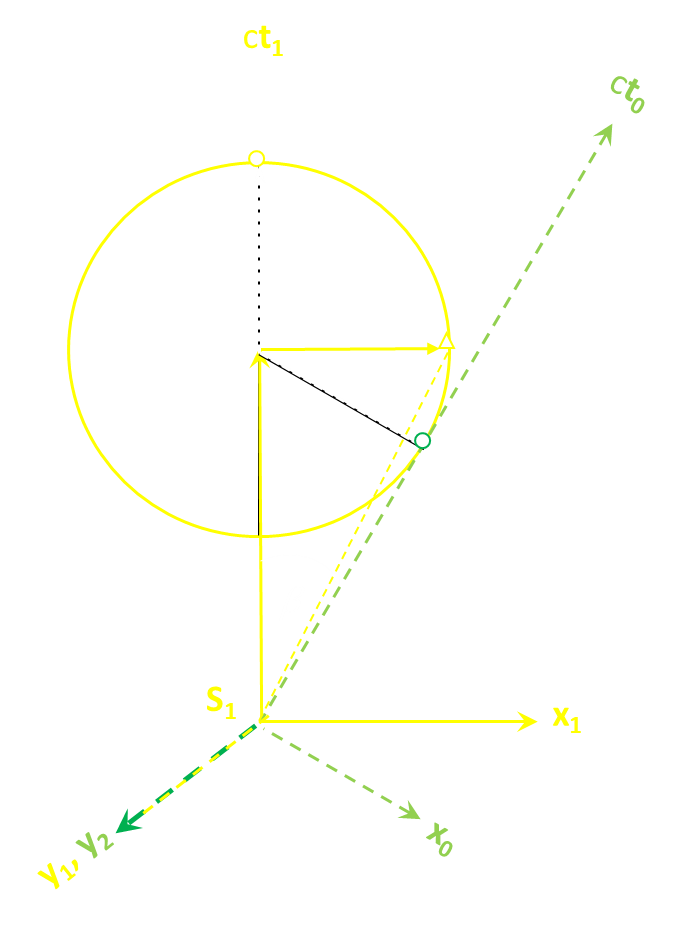 ct0
cdt0
ct0
x0
x0
S0(t0)
S0(t0+dt0)
ct1
dβ
F
β=ωt0
F
s1
O
x1
ρ
[Speaker Notes: On to accelerated motion.  For every click of its proper clock dt, the accelerating body will increase  its velocity by dv.  With respect to its timeline’s previous direction, its timeline will increase by the amount dβ=dv with each dt. And, if acceleration dv/dt is constant, dβ/dt=ω must also be constant. Thus, beginning at O, its timeline must follow a circular path of radius  ρ in 4-dimensional space. 

For acceleration to be constant, a centripetal force F must be applied normal to the timeline in the direction of the x1 axis, and the body will feel a resisting centrifugal force in the negative x1 direction.  For small dt, dv is very much less than cUsing c as the tangential velocity of that rotary motion, we determine that  ρ=c2/a, almost a light year for 1g acceleration. .  Although this is linear acceleration of the body in its x direction, it is rotary acceleration in 4-dimensional space.]
S1’s MEASUREMENT OF ACCELERATING BODY S0
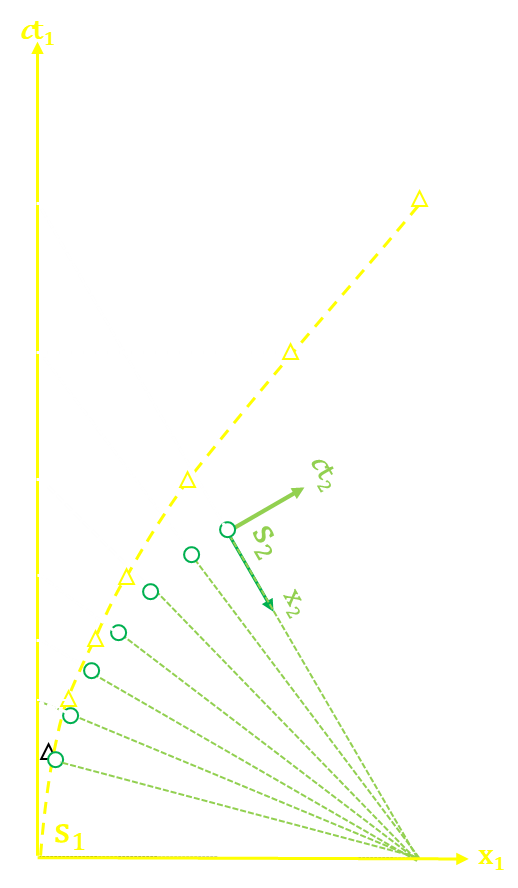 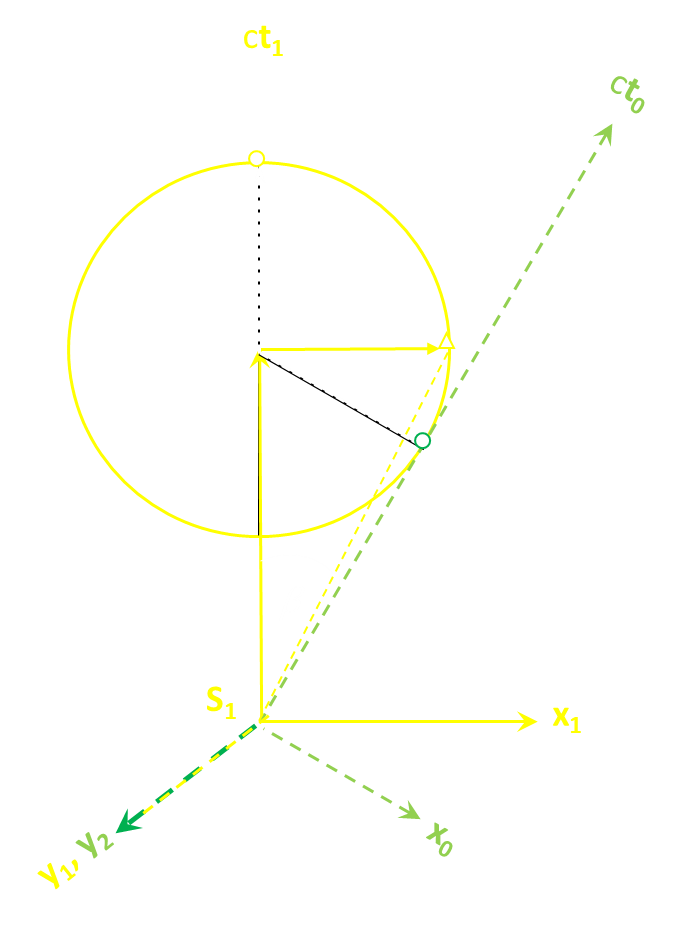 ct1
ρ/cos(ωt0)- ρ
C
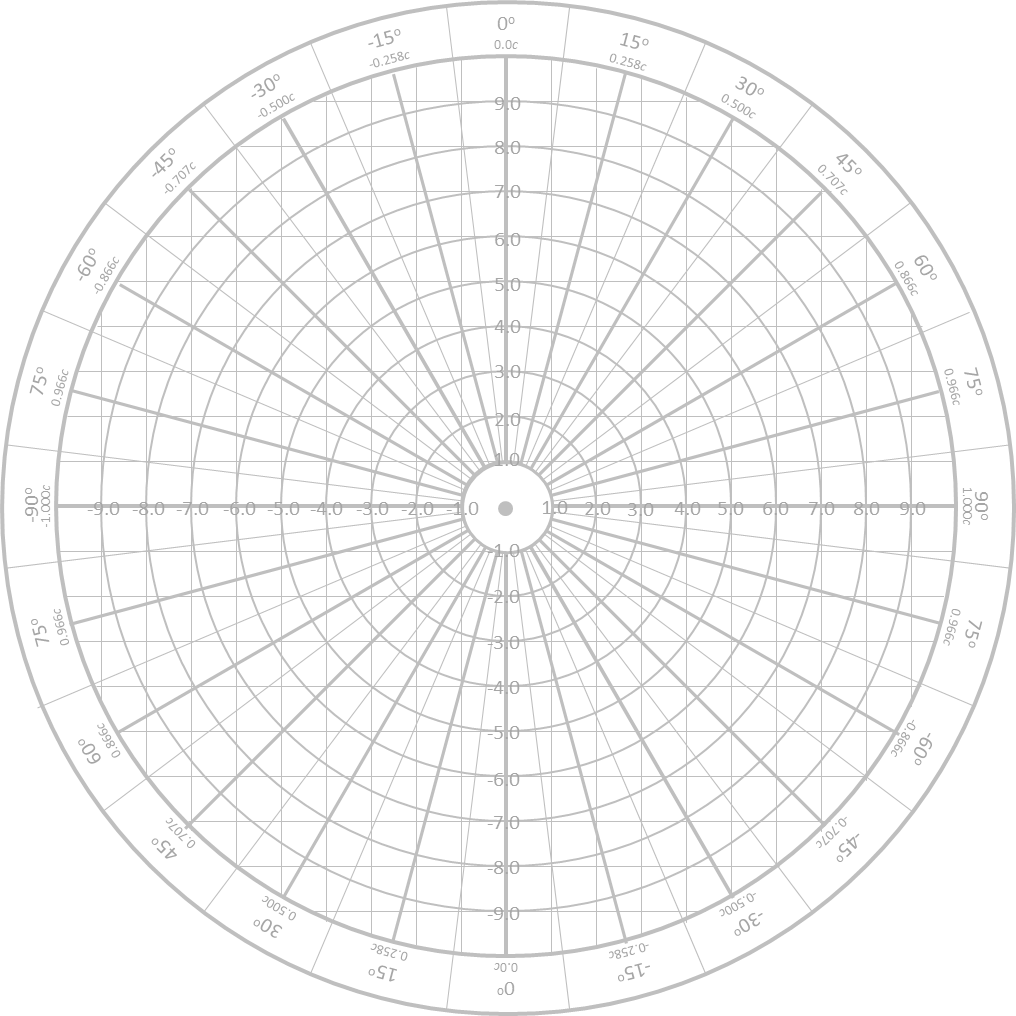 B
D
s0
ρ⸱tan(ωt0)
A= ct0t
x0
β=ωt0
E
s1
O
x1
ρ
[Speaker Notes: Now let’s see what the unaccelerated observer S1 sees, as he makes a measurement of S0’s accelerated timeline. The observer observes and measures an event A on the accelerated timeline in the same manner as with the unaccelerated velocity triangle, Light from A is doppler shifted along the path ABC to time of receipt at C, developed into a measurement at C, from which the observer develops the measurement D, shown trigonometrically in terms of ct0.  To determine x1 in terms of ct1, we solve the triangle OBE to determine that S0 is following a hyperbolic worldline of successive measurements in S1.

I validate this analysis by one done by Misner, Thorne and Wheeler on page 166 of  Gravitation.  After two pages of tensor calculus, they came up the equation shown.  This differs from mine in that they omitted c, as they assigned it unity value, and used a different offset: at ct1=0, x1=0 in mine, point O on the chart, while in theirs it is at E.]
S1’s MEASUREMENT OF ACCELERATING BODY S0
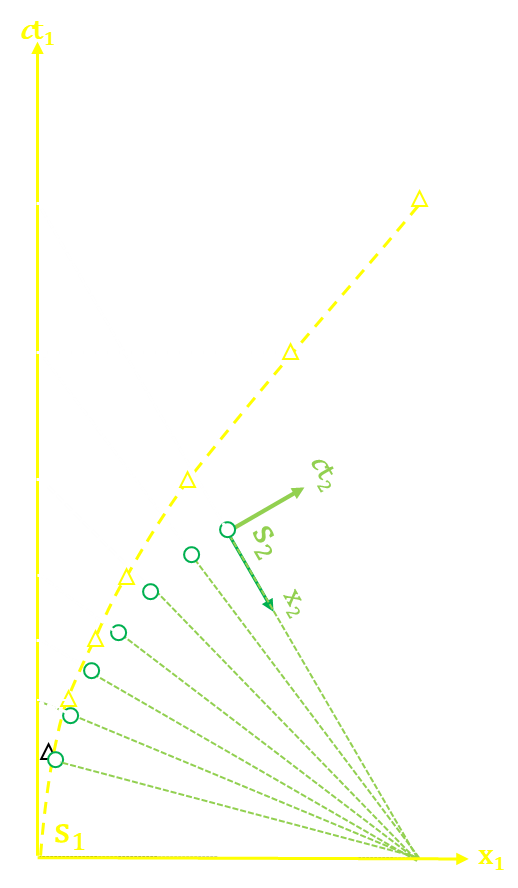 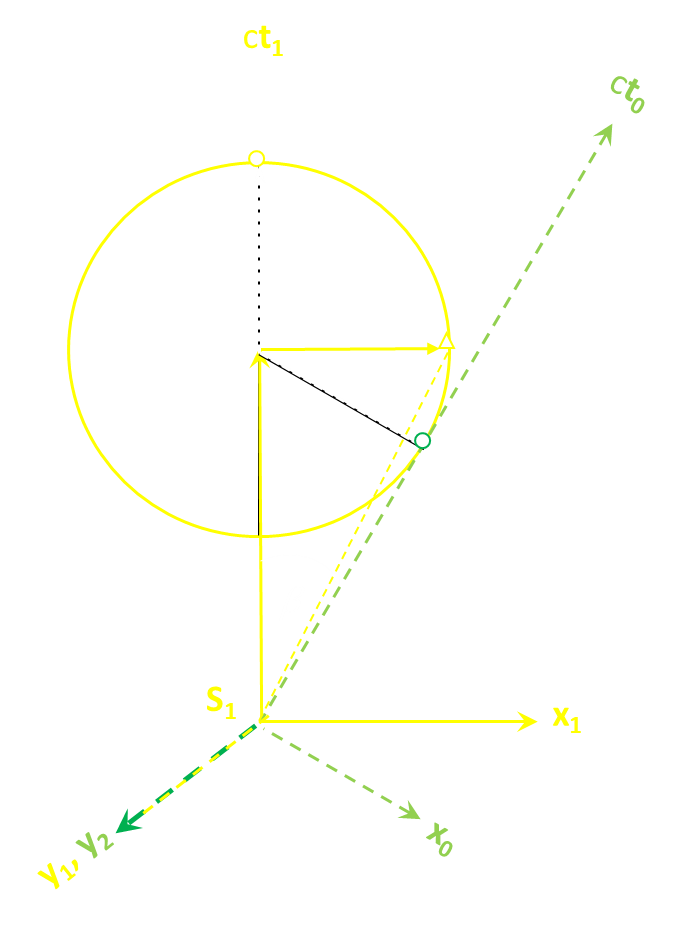 ct1
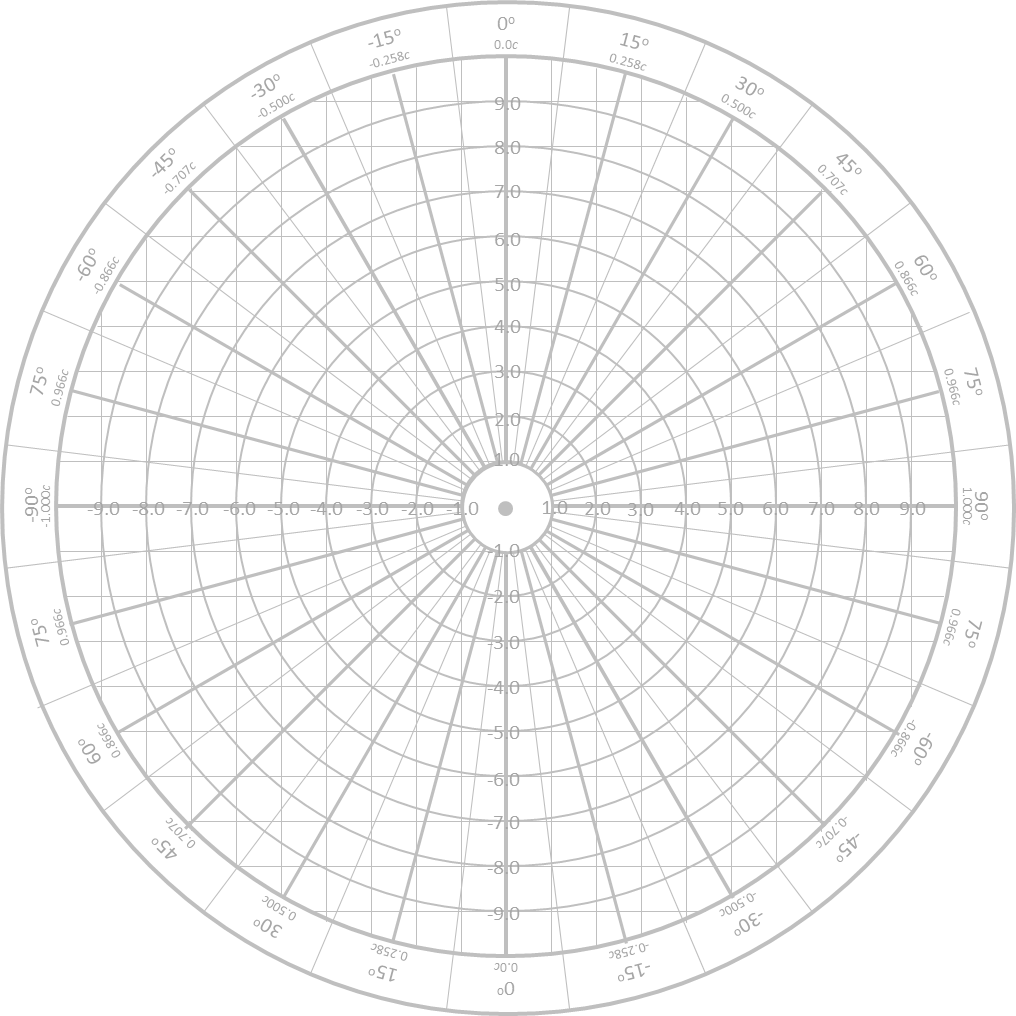 s0
s1
ωt0 =15o
O
x1
[Speaker Notes: Let’s step through the measurement of S0 in S1. At the beginning of acceleration velocity is small with respect to c, and the measurement and the event are nearly identical.]
SMALL ANGLE APPROXCLASSICAL SOLUTION
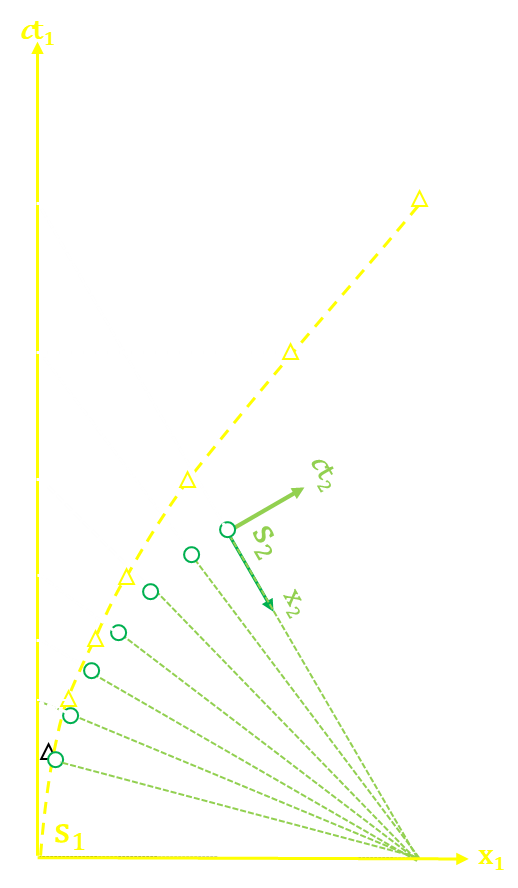 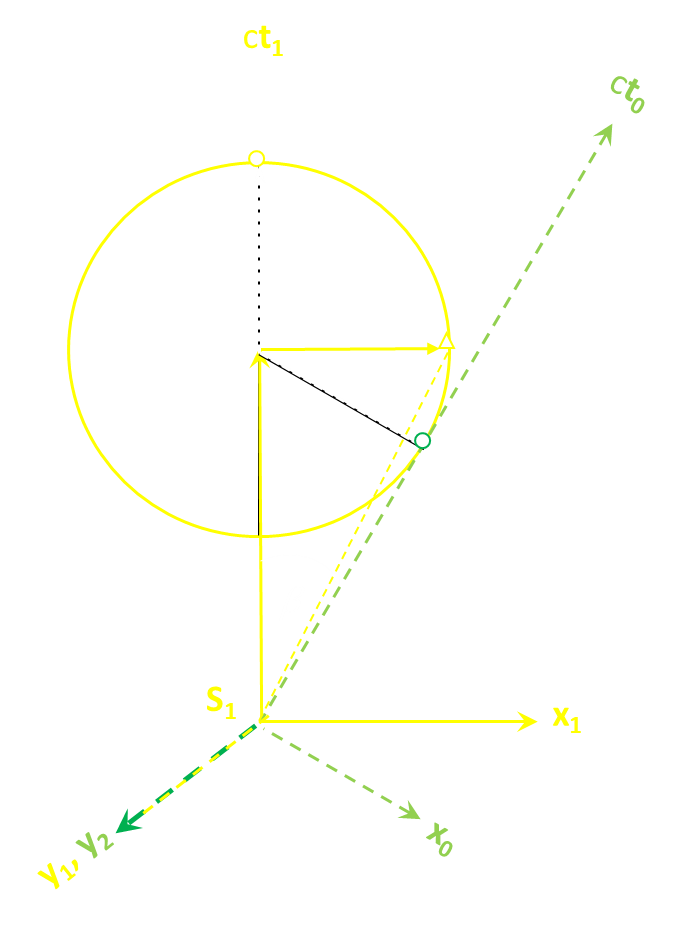 [Speaker Notes: For such low speeds, we can use the small angle approximation that cos(ωt0) is approximately 1, and that sin(ωt0) and  tan(ωt0) is approximately ωt0. In this case, the observed and measured acceleration and time are nearly identical, and velocity equals acceleration times time. Using the trig identity shown, we determine that  x=1/2at2.  These are the classical equations for constant acceleration.]
S1’s MEASUREMENT ACCELERATING BODY S0
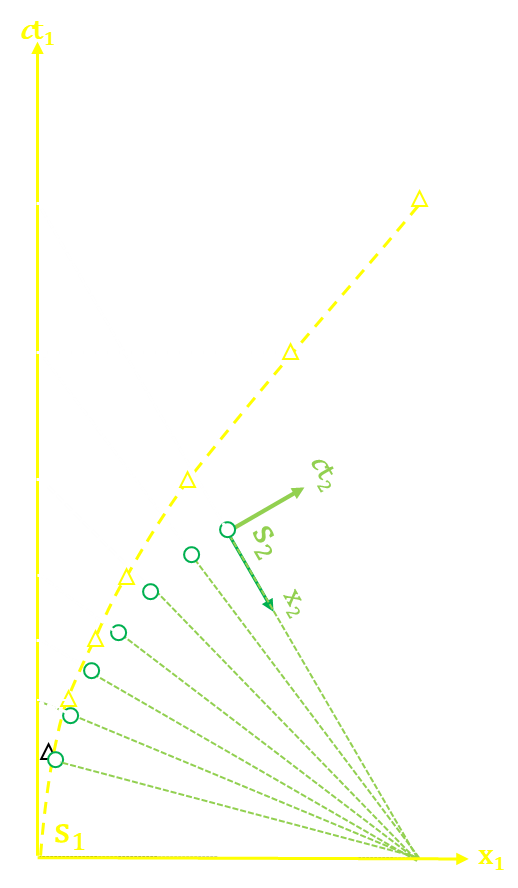 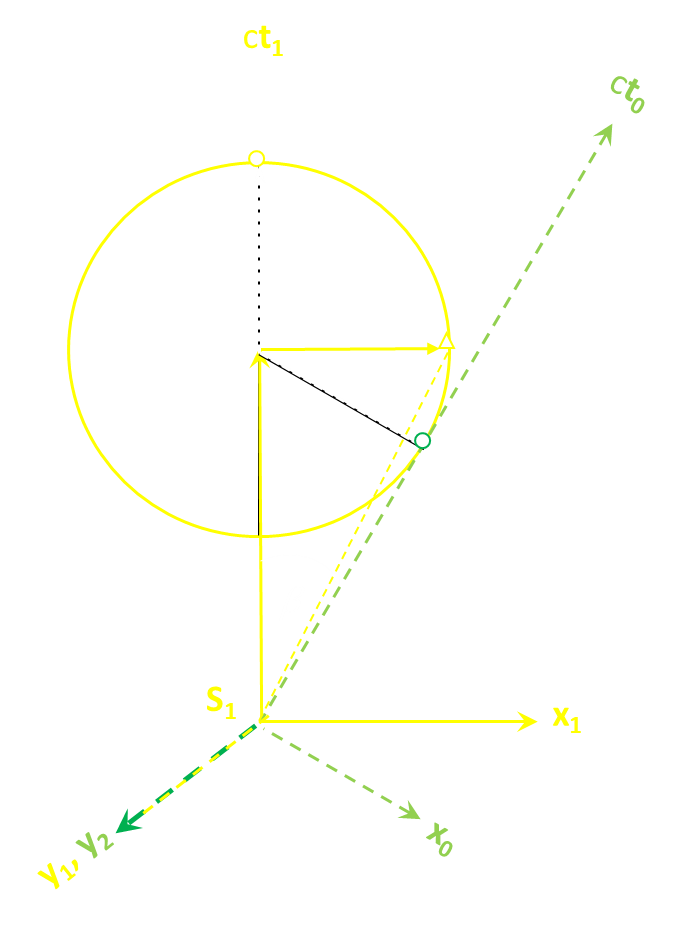 ct1
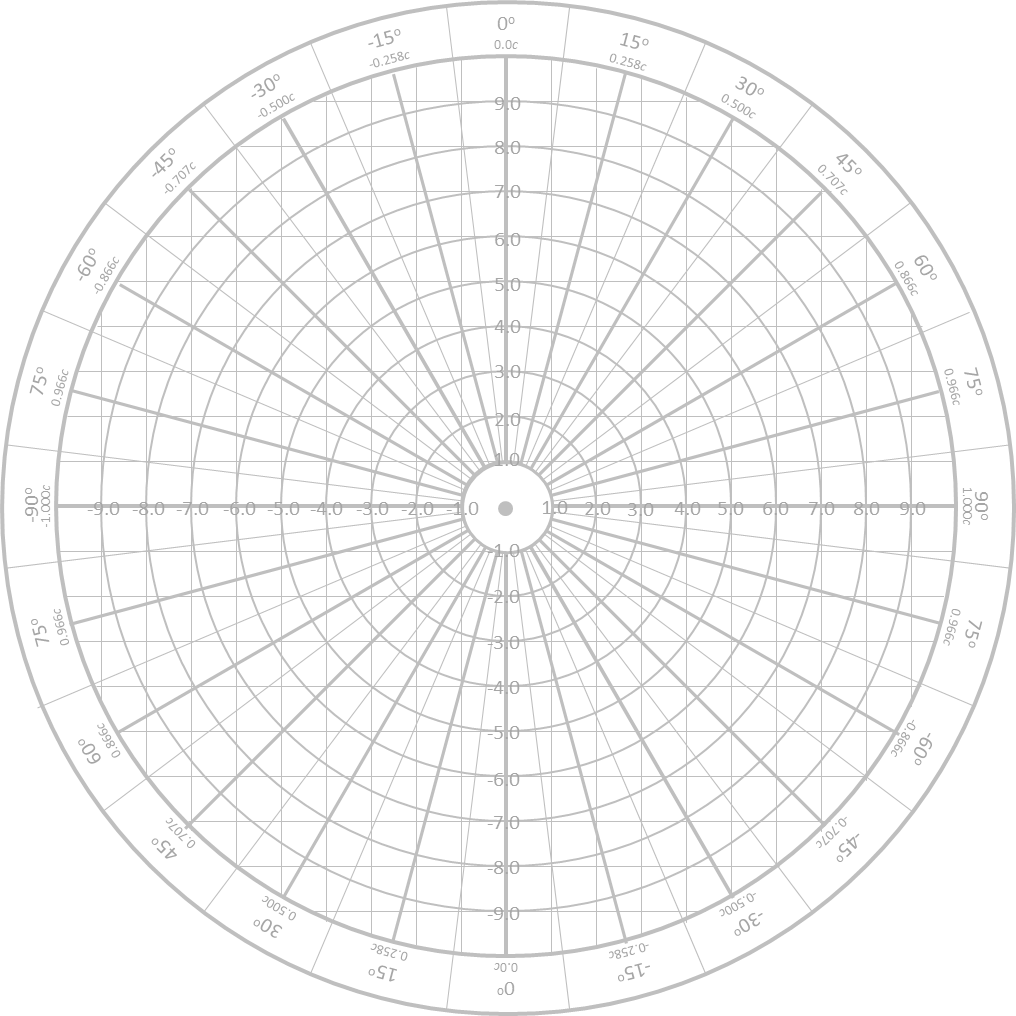 s0
ωt0 =30o
v=0.5c
s1
O
x1
[Speaker Notes: As acceleration continues, the velocities becomes significant with respect to that of light]
S1’s MEASUREMENT OF ACCELERATING BODY S0
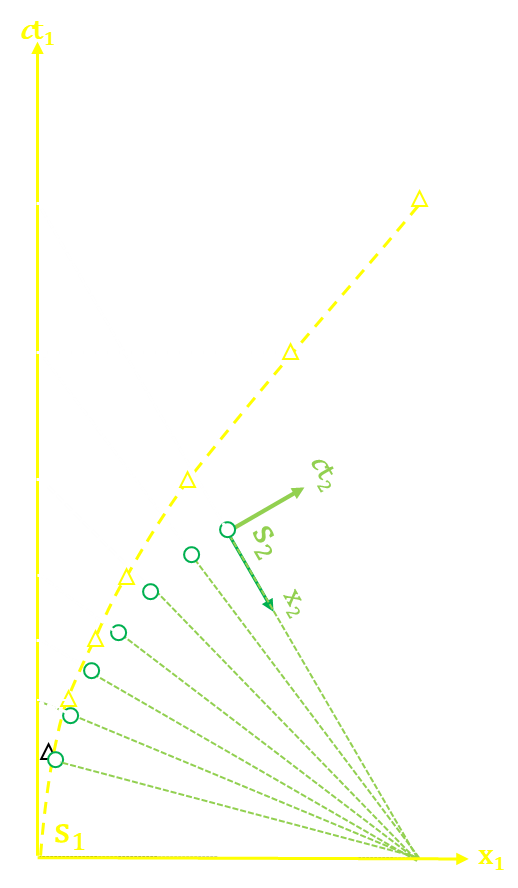 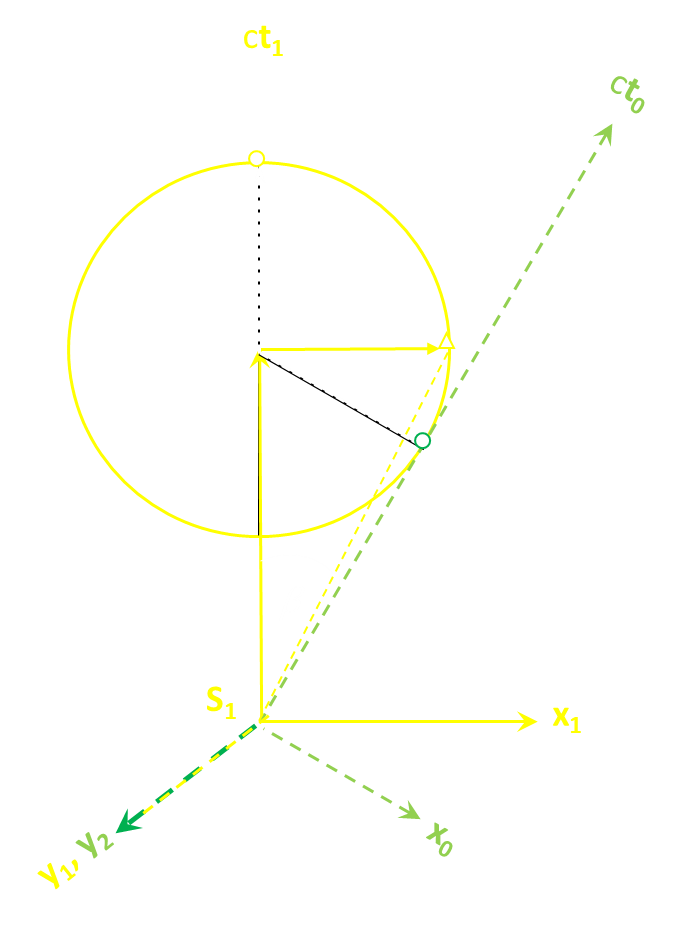 ct1
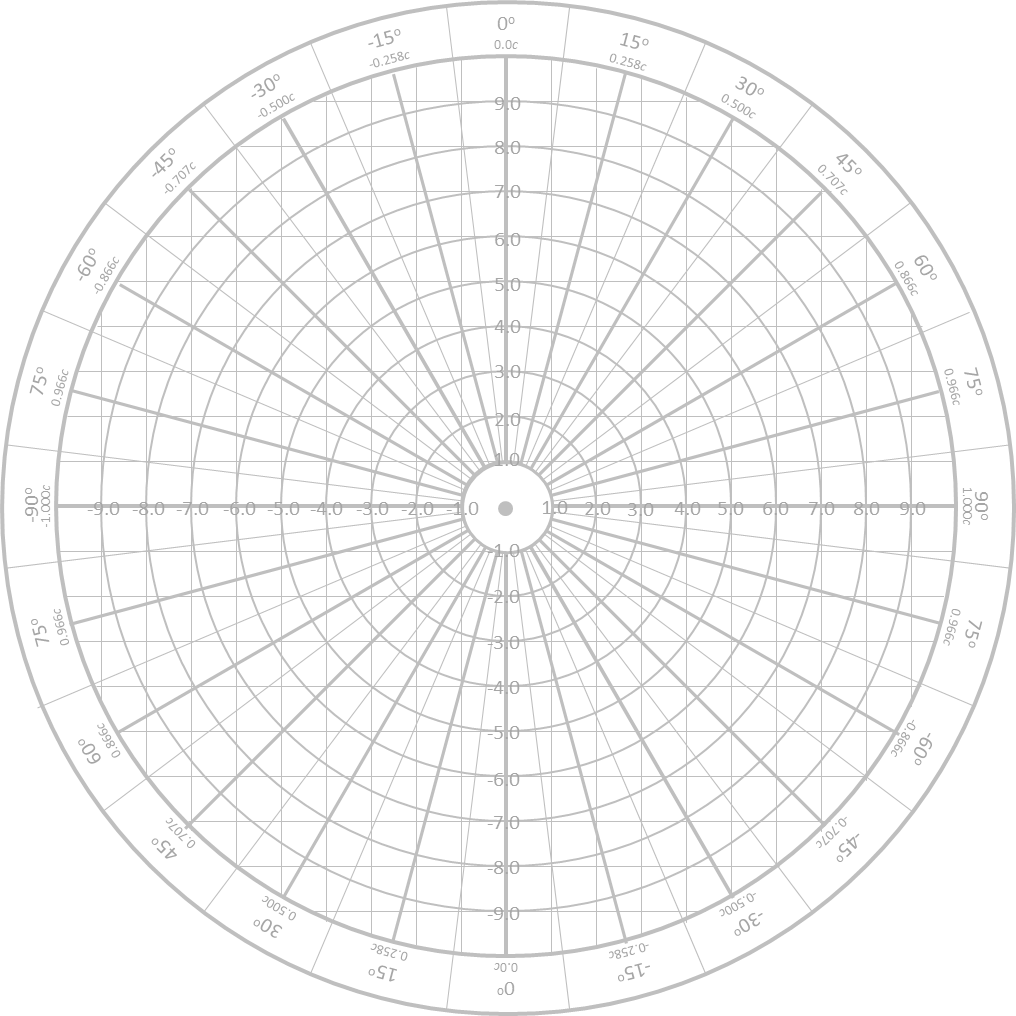 s0
ωt0 =45o
v=0.707c
s1
O
x1
[Speaker Notes: And the measurement and the event become increasingly separated]
S1’s MEASUREMENT OF RELATIVISTIC MASS
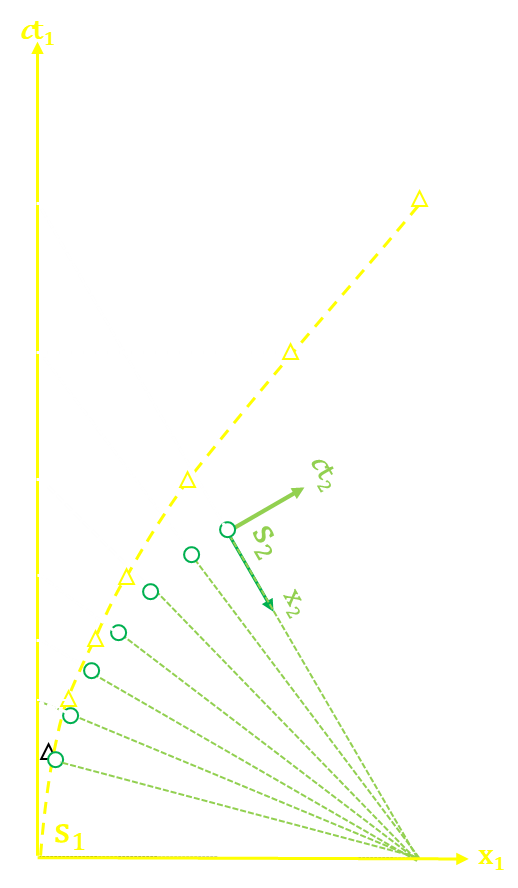 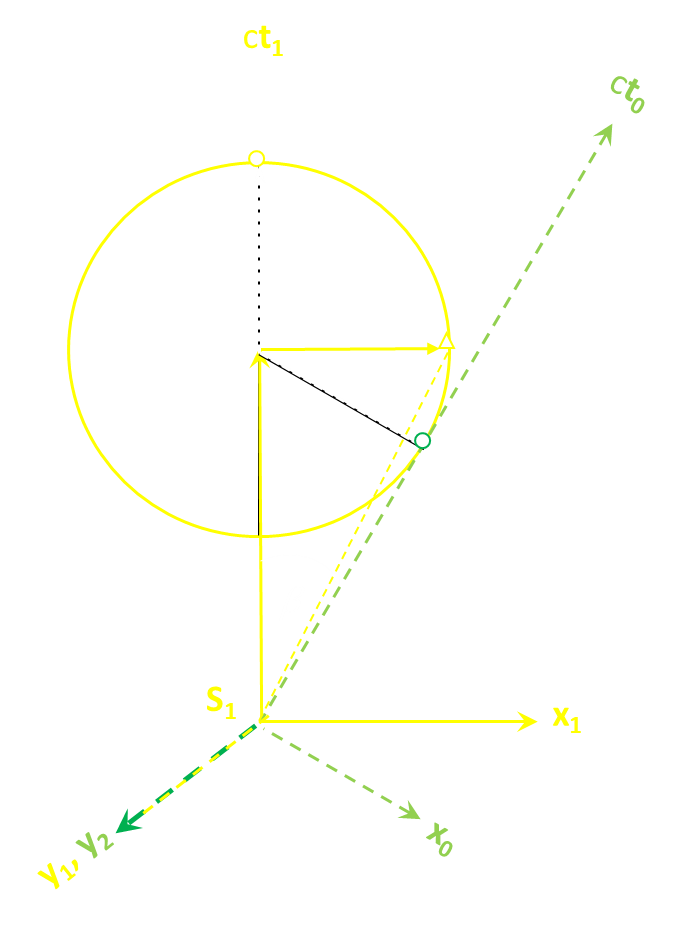 [Speaker Notes: We can take the differential of dx1/dt1 as shown. S1 will determine S0’s trajectory asymptotically tending to c, and acceleration tending toward zero, as ωt0 tends to 90o.

It is this diminishing acceleration that causes the apparent mass rise, because we cannot stop a moving body and weigh it.  We determine the force acting on it and measure the resulting acceleration and thus the observed relativistic mass, mo divided by cos (ωt0), which is the relativistic radical]
SUMMARY
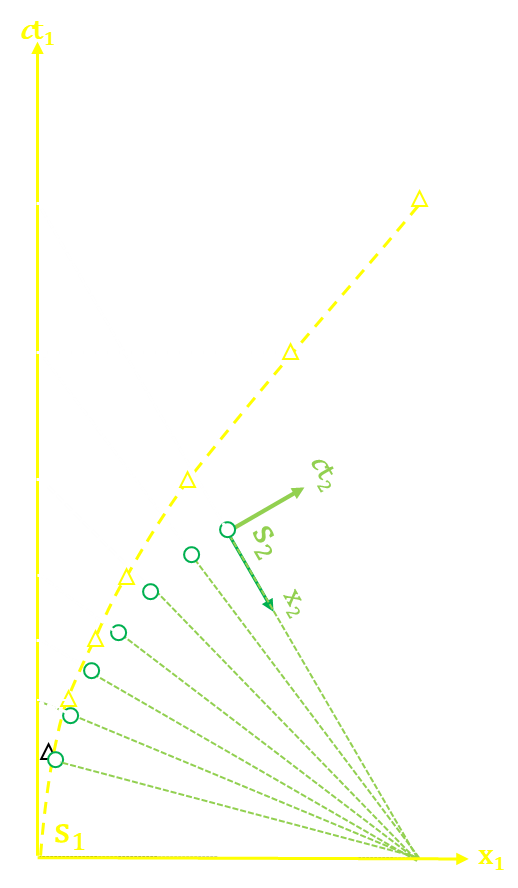 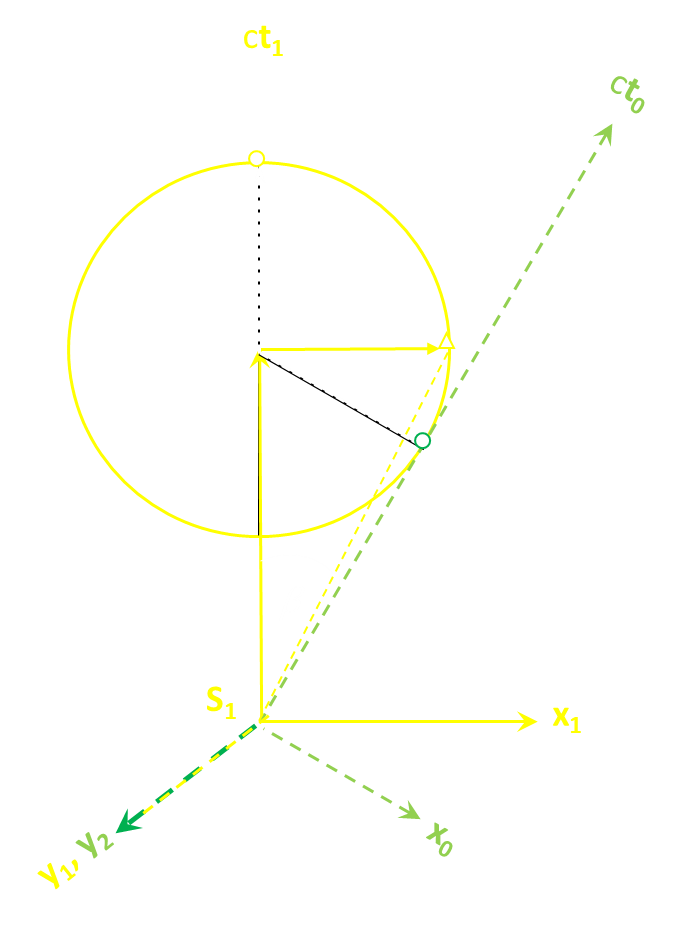 CONSTANT LINEAR ACCELERATION IS A CIRCULAR TRAJECTORY IN 4-DIMENSIONAL SPACE
UNACCELERATED OBSERVER WILL SEE A HYPERBOLIC WORLDLINE ASYMPTOTIC TO c AS ωt0 → 90o

PROOF
Small Angle Approximation For v«c Gives Classical Equation for Accelerated Motion
Diminishing Acceleration as ωt0 → 90o Results in Measured Mass Rise
Validated By Gravitation (Misner, Thorne and Wheeler)
14
[Speaker Notes: So we see that this simple model, that uniform linear acceleration follows a circular trajectory of radius ρ in four-dimensional space, yields a measured hyperbolic trajectory by an unaccelerated observer, validated by Misner, Thorne and Wheeler.  This hyperbolic trajectory for low velocities gives the classical solution s=1/2at2, while at higher velocities yields the measured relativistic mass rise.]
Q.E.D.
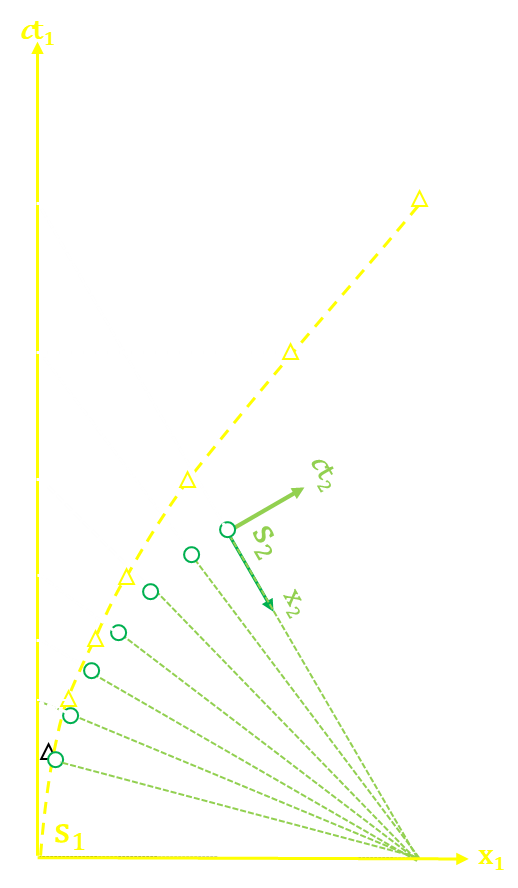 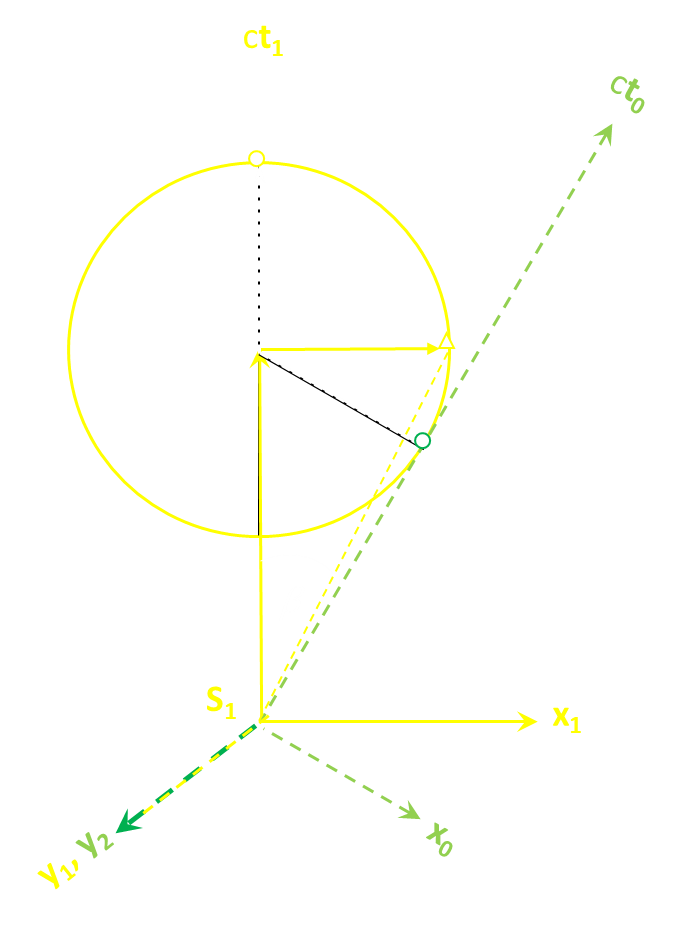 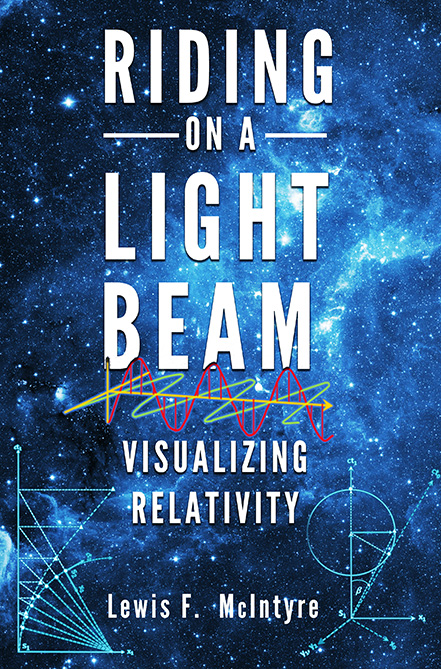 QUOD ERAT
DEMONSTRANDUM!

(Which was to be shown!)
15
[Speaker Notes: Any questions?]